Program dla studiów magisterskich 
Technologia blockchain i kryptowaluty
www.generationblockchain.eu
Frankfurt School of Finance & Management
2022-2024
OERS
01
MODUŁ 3
Kryptowaluty
Funded by the European Union. Views and opinions expressed are however those of the author(s) only and do not necessarily reflect those of the European Union or the National Agency. Neither the European Union nor National Agency can be held responsible for them.
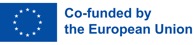 2
Zawartość modułu 3
01
Bitcoin – głębsze spojrzenie
5
Ethereum
02
10
03
Zdecentralizowane finanse
16
04
Sprawdzian wiedzy dla modułu 3
28
01| MODUŁ 3  
Kryptowaluty
Przegląd rozdziału
Cele nauczania
W tym module skupimy się na transakcjach Bitcoin i mechanizmie wydobywania. Dodatkowo zapoznasz się z podstawami Ethereum, transakcjami na Ethereum oraz smart kontraktami. Na koniec omówimy zasady zdecentralizowanych finansów (DeFi), porównując je z tradycyjnym systemem finansowym.
Po trzecim module powinieneś umieć:
 
Omówić jak działa transakcja Bitcoin.
Omówić kwestie skalowalności Bitcoina.
Omówić opłacalność wydobywania bitcoinów oraz wymagania sprzętowe i programowe dla górników.
Omówić czym jest Ethereum i jakie są różnice między Ethereum a Bitcoinem.
Ocenić rolę opłaty gazowej Ethereum w transakcjach.
Omówić jak działa transakcja Ethereum.
Omówić koncepcję i przypadki użycia inteligentnych kontraktów.
Omówić różne warstwy aplikacji zdecentralizowanych finansów.
Wymienić i przeanalizować podobieństwa i różnice między finansami zdecentralizowanymi a finansami tradycyjnymi.
Zidentyfikiwać obecne wady zdecentralizowanego i tradycyjnego finansowania.
4
01| BITCOIN – GŁĘBSZE SPOJRZENIE
1.1 Transakcje Bitcoinami
Po wcześniejszym zapoznaniu się z transakcjami Bitcoin w sensie ogólnym, teraz przyjrzymy się transakcjom Bitcoin w bardziej szczegółowy sposób.
Nie ma Bitcoinów
Należy zauważyć, że nie ma bitcoinów, są tylko zapisy transakcji bitcoinowych. Bitcoiny technicznie nie istnieją nigdzie, nawet na dysku twardym. Jeśli szukasz konkretnego adresu Bitcoin, nie znajdziesz tam żadnych cyfrowych Bitcoinów. Nie ma fizycznego obiektu ani pliku cyfrowego, który „jest” Bitcoinem. Zamiast tego istnieją tylko zapisy transakcji między różnymi adresami z saldami, które albo wzrosły, albo spadły. Każda transakcja, która kiedykolwiek została wykonana, jest przechowywana w publicznej księdze rachunkowej (łańcuch bloków). Jeśli chcesz obliczyć saldo dowolnego adresu Bitcoin, musisz to obliczyć za pomocą łańcucha bloków, ponieważ w adresie nie są przechowywane żadne informacje.

Każdy użytkownik sieci Bitcoin może zobaczyć każdą transakcję dokonaną kiedykolwiek za pośrednictwem Bitcoin Blockchain. Jak już wiemy, transakcje Bitcoin są zabezpieczone podpisami cyfrowymi i są przesyłane między portfelami Bitcoin za pośrednictwem ich adresów.

Czas potwierdzenia transakcji
Potwierdzenie transakcji może zająć minuty, godziny lub dni, ponieważ transakcja musi zostać potwierdzona przez górników. W zależności od uiszczonej opłaty transakcyjnej Twoja transakcja może pozostać w puli transakcji przez długi czas dlatego, że zapewniona zachęta (tj. opłata transakcyjna) nie jest wystarczająco wysoka, aby Twoja transakcja została uwzględniona w bloku ze skutkiem natychmiastowym. W zależności od ruchu w sieci Bitcoin może to opóźnić transakcję o godziny, dni lub nawet doprowadzić do odrzucenia transakcji.

Protokół Bitcoin jest ustawiony tak, że wydobycie każdego bloku zajmuje około dziesięciu minut. Niektórzy handlarze każą użytkownikowi czekać, aż blok zostanie potwierdzony. Z drugiej strony są handlarze, którzy nie czekają na potwierdzenie transakcji. Podejmują ryzyko i zakładają, że ludzie nie będą próbować wydawać swoich Bitcoinów na inne rzeczy, zanim transakcja nie zostanie potwierdzona. Jest to typowe dla niskich transakcji (mikropłatności), gdzie ryzyko oszustwa nie jest tak wysokie. Każdy odbiorca może sam zdecydować, ile potwierdzeń potrzebuje. Zasada jest taka, że więcej potwierdzeń zwiększa bezpieczeństwo transakcji, ale też ją spowalnia.
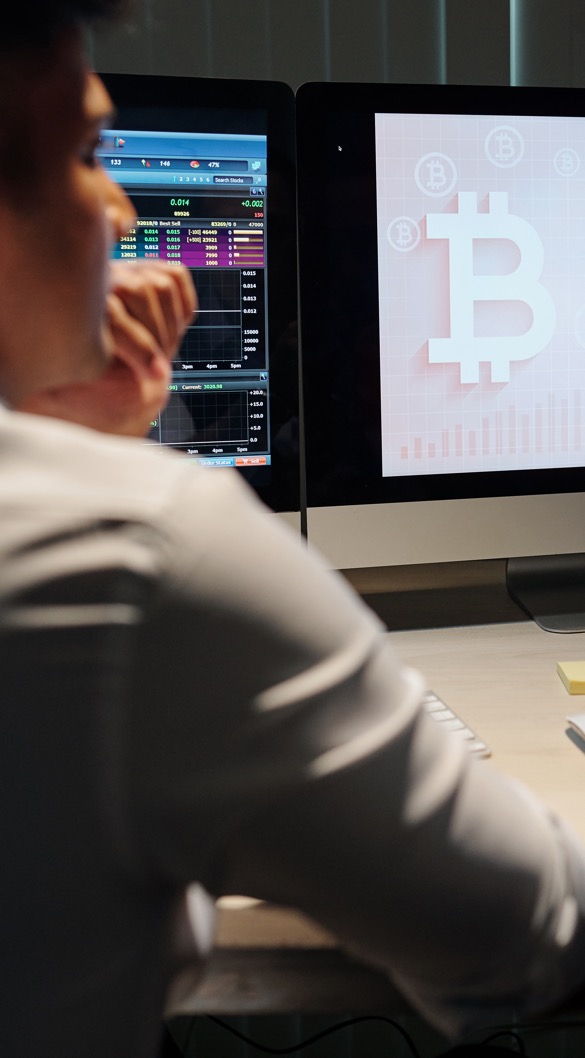 5
Logika transakcji Bitcoin i przechowywanie go w Twoim portfelu
Ponieważ Bitcoiny istnieją tylko jako zapisy transakcji, wiele różnych transakcji może być powiązanych z określonym adresem Bitcoin. Być może Alicja wysłała Katarzynie dwa Bitcoiny, a Tomek i Ewa wysłali jej po jednym Bitcoinie - wszystkie jako oddzielne transakcje w różnych momentach. Nie są one automatycznie konwertowane do portfela Katarzyny na cztery istniejące bitcoiny w jednym pliku, ale istnieją tylko jako różne rekordy transakcji. Kiedy Katarzyna chce wysłać Robertowi bitcoiny, jej portfel spróbuje użyć zapisów transakcji z różnymi kwotami, które sumują się do ilości bitcoinów, które chciała wysłać Robertowi. W przeciwieństwie do Twojego konta bankowego, ilości Bitcoinów gromadzących się w Twoim portfelu, na poziomie technicznym, nie sumują się w jedną masę, ale pozostają pojedynczymi bytami.

Istnieje możliwość, że portfel Katarzyny nie zawiera wystarczająco dużo rekordów transakcji, które chciałaby wysłać do Roberta. Jeśli Katarzyna chce wysłać, powiedzmy, 1,5 BTC do Roberta i żadna z transakcji, które ma w swoim portfelu, nie pasuje do tej kwoty ani nie może zostać do niej dodana, wtedy dzieje się co następuje: Katarzyna wysyła dwa Bitcoiny, które dostała od Alicji, do Roberta. Alicja jest wejściem, a Robert - wyjściem. Ponieważ jednak Katarzyna chce wysłać kwotę 1,5 BTC, jej portfel automatycznie tworzy dwa wyjścia dla jej transakcji: 1,5 BTC do Roberta i 0,5 BTC na nowy adres utworzony w celu przechowywania reszty od Roberta dla Katarzyny.


Transakcje Bitcoin są podzielne. Jeden Satoshi to jedna  stumilionowa część Bitcoina. Możliwe jest więc wysłanie transakcji Bitcoin np. na kwotę 5730 Satoshi.
(Nie)zdolność bitcoinów do obsługi transakcji
Bitcoin ma być systemem pieniądza elektronicznego, w którym uczestnicy mogą przesyłać pieniądze bezpośrednio do siebie. System pieniężny, który nie jest kontrolowany przez biuro centralne, ale jest oparty na protokole komputerowym. Teoretycznie ten system pieniężny powinien być dostępny dla każdego na świecie. Zapewniłoby to uniwersalny standard monetarny; wspólny „język” dla całej ludzkości.

Ale teoria nie przekłada się tak łatwo na rzeczywistość. Chociaż Bitcoin jest już systemem pieniądza elektronicznego bez kontrolujących pośredników, nie może być używany przez wszystkich. Powodem tego jest wymagana skalowalność.

Problem staje się jasny, gdy wyobrazimy sobie, ile transakcji ma miejsce każdego dnia w globalnej gospodarce. Chociaż technologia Bitcoin może z łatwością przesyłać gigantyczne sumy, osiąga swoje granice, jeśli chodzi o wysoką częstotliwość transakcji. Przyczyna tego jest natury technicznej: blockchain, na którym rejestrowane są wszystkie transakcje, oferuje jedynie ograniczoną przestrzeń dla transakcji.

Możesz myśleć o tym trochę jak o autobusie. Ten autobus ma ograniczoną liczbę miejsc. Kiedy wszystkie miejsca są zajęte, nie można już wejść do środka. Jest to dość podobny mechanizm do bloków w blockchainie Bitcoina. One również mają określoną liczbę „miejsc” dla transakcji. Kiedy wszystkie miejsca są zajęte, żadne transakcje nie mogą „wejść” do autobusu (tj. nie mogą być potwierdzone). Często cytowaną miarą, jeśli chodzi o funkcjonalność Bitcoina, jest liczba transakcji na sekundę. Blok w Bitcoin może mieć maksymalnie 1 megabajt. Przeciętna transakcja ma rozmiar 400 bajtów. Oznacza to, że średnio 2500 transakcji może zmieścić się w jednym bloku. Nowy blok jest znajdowany mniej więcej co 10 minut. W rezultacie system Bitcoin może przetwarzać około 4 transakcji na sekundę.

Aktualizacja „SegWit” umożliwia teraz tworzenie bloków aż do 4 MB, ale nie jest jeszcze obsługiwana przez wszystkie węzły. Wraz z aktualizacją SegWit dla Bitcoina w 2017 roku znaleziono inteligentne rozwiązanie pozwalające obejść limit rozmiaru. Zwiększyło to czterokrotnie możliwą liczbę transakcji na sekundę.
6
Podczas gdy blockchain Bitcoina osiąga swój limit przy ponad czterech transakcjach na sekundę, PayPal może przetwarzać do 115 transakcji na sekundę. Sieć płatnicza Visa twierdzi, że jest w stanie przetworzyć do 24 000 transakcji na sekundę. Aktualizacja SegWit pomaga w skalowalności, ale nie osiąga liczb podobnych do sieci płatności Visa.

Jednym z mechanizmów Bitcoina jest to, że transakcje mogą zabezpieczyć „miejsce w autobusie” poprzez opłatę transakcyjną. Oznacza to, że jeśli Katarzyna chce wysłać ważną transakcję do Roberta, który powinien znaleźć miejsce dopiero w następnym autobusie, może zapłacić wyższą niż przeciętna opłatę. „Kierowca autobusu” (górnik) nie musi pozwolić na przebieg transakcji, chociaż może zarobić stosunkowo wysoką opłatę transakcyjną, jeśli to zrobi. W rezultacie ma motywację ekonomiczną, aby zrobić miejsce na transakcję w swoim autobusie.

Problem pojawia się, gdy wszyscy, którzy próbują wysłać transakcję, podają opłatę wyższą niż średnia. Przestrzeń w łańcuchu bloków, przestrzeń w następnym bloku, w następnym autobusie, jest stała. Ponieważ coraz więcej osób chce korzystać z systemu monetarnego Bitcoin, coraz więcej transakcji chce dostać się do autobusu - opłaty transakcyjne rosną. Dzieje się tak, ponieważ transakcje konkurują o miejsce w łańcuchu bloków poprzez swoje opłaty. W grudniu 2017 r. można było zobaczyć przykład takiego podbijania opłat transakcyjnych. Opłata transakcyjna nie jest zatem zależna od tego, ile Bitcoinów próbujesz wysłać, ale zależy od konkurencji w innych niepotwierdzonych transakcjach i od tego, jak wysoka jest opłata transakcyjna, którą licytują.

W dyskusji na temat skalowalności należy wspomnieć o dwóch aspektach: wielkość transakcji i ostateczność transakcji.

W przypadku Bitcoina dla opłat i sieci nie ma znaczenia, czy wysyłana jest kwota 0,001 BTC czy 10 000 BTC. Liczy się liczba wejść i wyjść transakcji. W przypadku alternatywnych systemów płatności, takich jak Visa i PayPal, zwykle płacisz procentową opłatę od kwoty transakcji. Wysyłanie dużych kwot jest odpowiednio droższe.

Ostateczność transakcji opisuje możliwość odwrócenia transakcji. W przypadku Bitcoin jest to bardzo trudne: gdy transakcja zostanie wysłana i zapisana w bloku, prawie nie można jej cofnąć. To zaleta, ponieważ sprzedawcy mogą być pewni, że rzekomo sympatyczny klient nie oszuka ich później. Inaczej jest w przypadku PayPal i Visa: tutaj istnieje okres (zwykle od 30 do 120 dni), w którym płatność może zostać odwołana. Jest to możliwe, ponieważ PayPal lub Visa są centralnym organem w systemie monetarnym. Określają historię transakcji, a także mogą ją zmienić z perspektywy czasu.

Podczas gdy Bitcoin pozostaje w tyle pod względem częstotliwości transakcji, technologia ta może już osiągać ogromne wyniki pod względem wielkości transakcji i ostateczności finansowej.

Skalowanie: on-chain vs. off-chain
Kwestia zdolności transakcyjnej jest również często nazywana kwestią skalowania. W swej istocie przybrała ten sam charakter, co pytanie o Gretchen w Fauście Goethego:
“
Powiedz mi, jak radzisz sobie ze skalowaniem?
”
Zasadniczo odpowiedzi można podzielić na dwa obozy: skalowanie w łańcuchu (on-chain) i skalowanie poza łańcuchem (off-chain).
7
Podejście zwolenników łańcucha jest takie, że w przypadku przykładu autobusu, należy zwiększyć skalę autobusu. Oznacza to, że należy ustalić nowy górny limit dla bloku. W ten sposób więcej transakcji zmieści się w autobusie, który nadal odjeżdża co 10 minut. Zakładając, że rozmiar bloku wzrośnie do 10 megabajtów, liczba transakcji na sekundę również wzrośnie 10-krotnie. Oznacza to, że można by wtedy przetworzyć około 40 transakcji na sekundę. Sposobem na poprawę pojemności łańcucha bloków poprzez zwiększenie rozmiaru bloku jest wyrażony w hard forku Bitcoina Bitcoin Cash (BCH).

Alternatywą dla tego jest skalowanie poza łańcuchem. Tutaj celem nie jest poprawa zdolności transakcyjnej samego łańcucha bloków, ale stworzenie drugiej warstwy dla transakcji, która łączy się z pierwszą warstwą, łańcuchem bloków. Ta druga warstwa odziedziczyłaby aspekty bezpieczeństwa Bitcoina, a także umożliwiłaby znacznie więcej transakcji. Zamiast więc skalować się liniowo, jak w przypadku podejścia łańcuchowego, druga warstwa mogłaby obsłużyć miliony transakcji. I można to zrobić natychmiast, za bardzo małe kwoty i z podobnym bezpieczeństwem jak sam system Bitcoin. Ta metoda skalowania Bitcoina poza blockchainem nosi nazwę Lightning Network.

Lightning Network 
Lightning Network to zamknięty czasowo kanał płatności poza łańcuchem. Oznacza to, że użytkownicy mogą używać BTC poza łańcuchem, tj. z dala od łańcucha blokowego Bitcoin, i wysłać go do innych użytkowników. Wysyłanie wartości jest niemal natychmiastowe i, podobnie jak w przypadku transakcji on-chain, nie wymaga zaufanej strony trzeciej. Lightning Network jest postrzegana jako obiecujące rozwiązanie skalujące dla Bitcoina.

Dla wielu zwolenników Bitcoin, Lightning Network (LN) jest logicznym kolejnym rozwinięciem systemu płatności Bitcoin. Architekturę można sobie wyobrazić jak ciasto z kilkoma warstwami. Bitcoin Blockchain to dno, czyli tak zwana warstwa podstawowa. Lightning Network zostałaby zbudowana na tym. Pewne cechy warstwy bazowej można odziedziczyć, takie jak bezpieczeństwo, podczas gdy inne ograniczenia nie mają już zastosowania, takie jak ograniczona liczba transakcji. Połączenie między warstwą bazową a lightning network uzyskuje się za pomocą szeregu mechanizmów kryptograficznych.
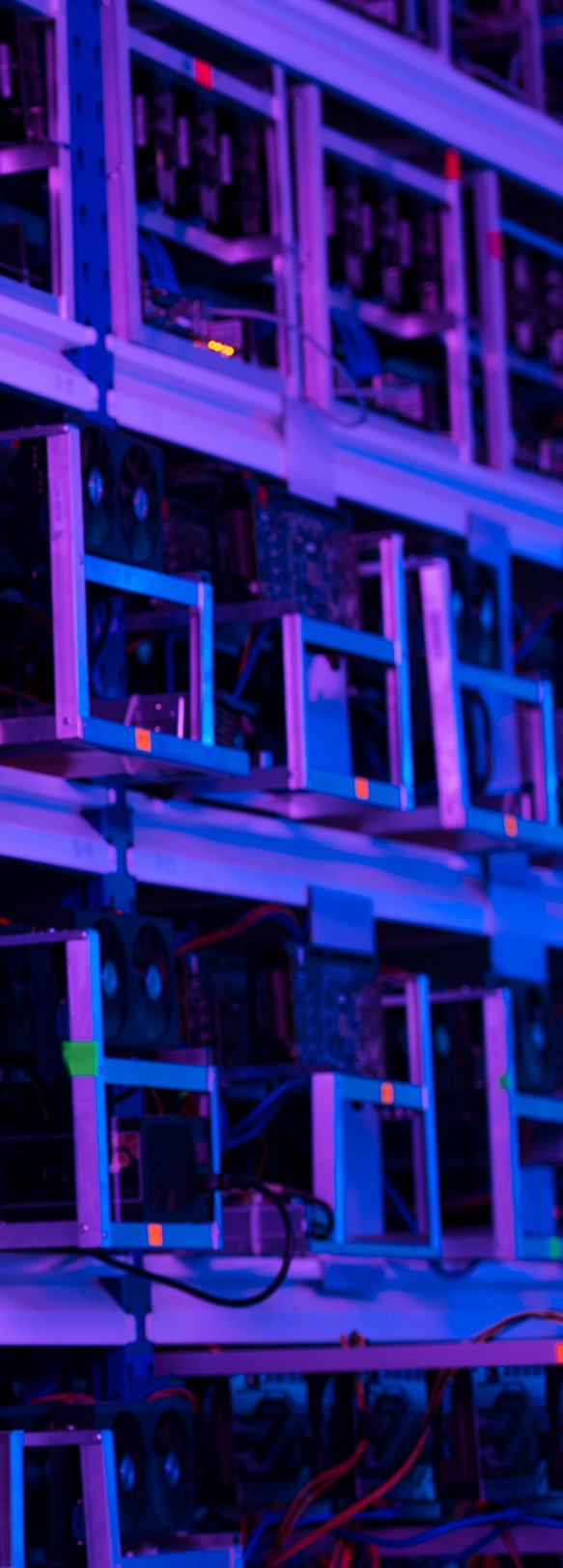 8
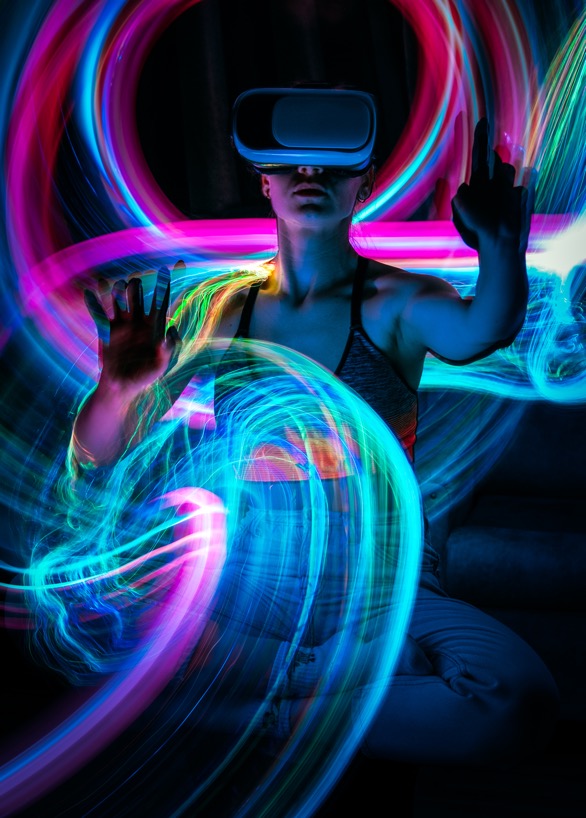 Kanały płatności
Rdzeniem Lightning Network są kanały płatności. Kanał płatności można traktować jako tunel między dwiema stronami, Katarzyną i Robertem. Łączy bezpośrednio Katarzynę i Roberta. Różnica między kanałem płatności a transakcją w łańcuchu bloków polega na tym, że płatności w tunelu nie są rejestrowane na łańcuchu bloków. Zamiast tego Katarzyna i Robert mogą aktualizować stan kanału płatności i zapisywać ostatni stan w łańcuchu bloków tylko wtedy, gdy zakończą współpracę. Aktualizacja kanału płatności odbywa się poza blockchainem i nie jest związana jego ograniczeniami. Katarzyna i Robert mogli odświeżać stan swojego kanału kilka razy na sekundę. Innymi słowy, mikrotransakcje stają się nie tylko możliwe, ale i wiarygodne. Zamiast wysyłać wiele transakcji, wartość należna jest sumowana po określonym czasie i dopiero wtedy zapisywana jest w blockchainie.
W module 1 poznałeś/-aś już cel i mechanizm działania procesu wydobywania bitcoinów. Teraz zapoznasz się ze szczegółami wydobycia, takimi jak wymagania sprzętowe i energetyczne oraz legalność wydobycia w różnych krajach.

Kliknij tutaj, aby posłuchać podcastu Generation Blockchain na temat wydobywania bitcoinów.
1.2 Głębsze spojrzenie na kopanie bitcoinów
9
02
ETHEREUM
10
2.1 Wprowadzenie do Ethereum
Obok Bitcoina, Ethereum jest drugą co do wielkości kryptowalutą pod względem kapitalizacji rynkowej. Sieć Ethereum jest platformą opartą na blockchain, skupioną na programowalnych kontraktach (smart kontrakty) i zdecentralizowanych programach (dApps). Powiązana kryptowaluta nazywa się Ether (ETH). Ethereum jest również często określane jako „światowy komputer”. Termin komputer świata wywodzi się z faktu, że Ethereum nie tylko przechowuje stan posiadania waluty, tak jak robi to Bitcoin, ale może śledzić stan dowolnych danych i wykonywać cały kod, który można umieścić w formacie danych binarnych.

Ethereum (ETH) to zdecentralizowana platforma typu open source oparta na technologii blockchain. Pozwala każdemu zainteresowanemu programiście, osobie lub firmie uruchomić i rozwijać własną aplikację dApp, a nawet zdecentralizowaną organizację (DAO) przy użyciu inteligentnych kontraktów. Ethereum ma pamięć, która przechowuje zarówno kod, jak i dane, i wykorzystuje łańcuch bloków Ethereum do śledzenia, jak ta pamięć zmienia się w czasie, podobnie jak komputer z programem ogólnego przeznaczenia. Ethereum może załadować kod do swojej maszyny i uruchomić ten kod, przechowując zmiany etapów w swoim łańcuchu bloków.

Aby zrozumieć podstawy Ethereum, obejrzyj ten film.
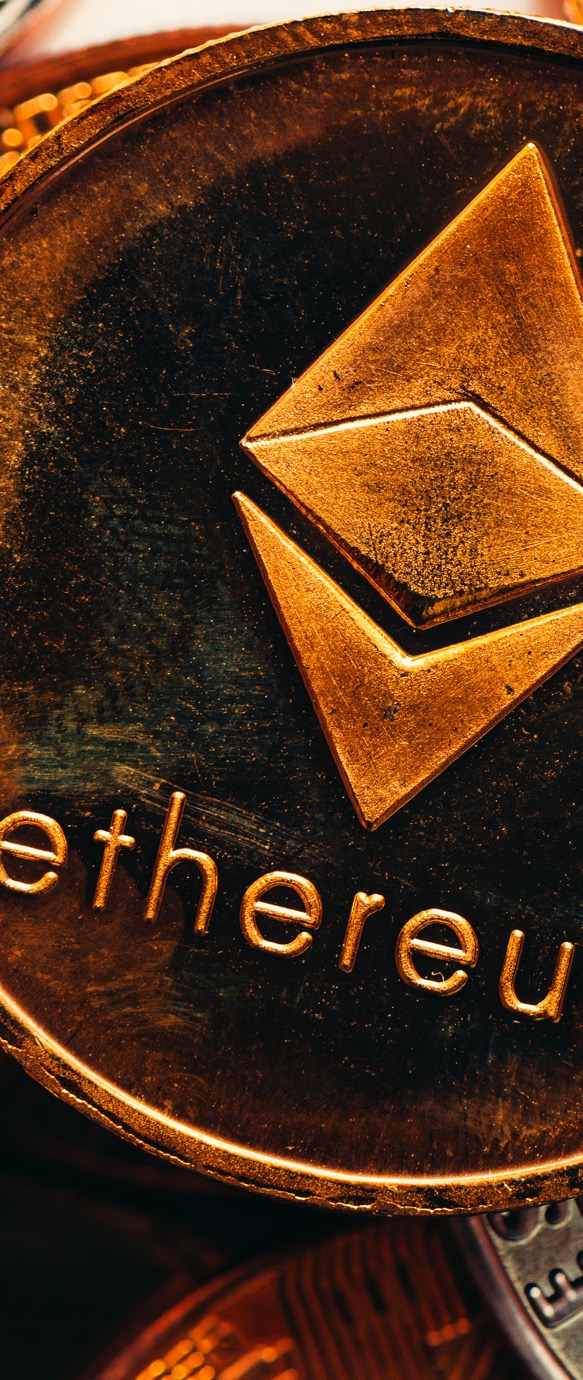 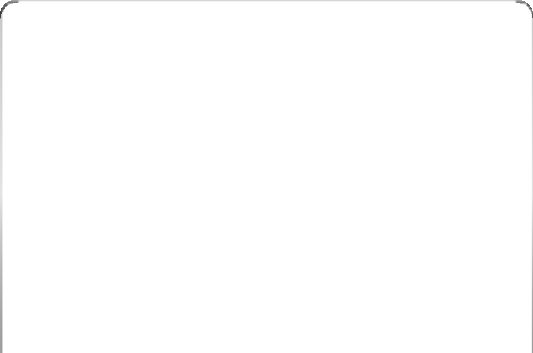 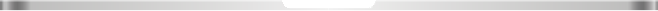 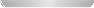 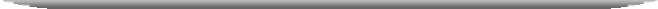 Kliknij, aby obejrzeć.
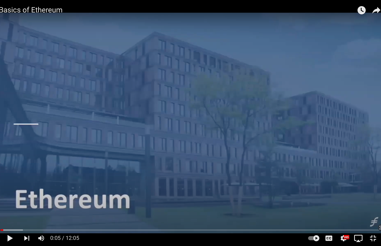 11
Wynalazcy Ethereum
Vitalik Buterin jest wynalazcą i współzałożycielem Ethereum. Na wczesnych etapach rozwoju Bitcoina Buterin prowadził magazyn, który publikował na temat Bitcoina. W ten sposób zidentyfikował aspekty, które uważał za wymagające poprawy. Następnie wraz z Anthonym Di Iorio, Mihai Alisie i Charlesem Hoskinsonem założył Ethereum. Buterin po raz pierwszy opowiedział o Ethereum Blockchain w białej księdze z 2013 roku. Ethereum miało uwolnić pełny potencjał Bitcoina. Łączy w sobie syntezę radykalnej otwartości i radykalnej prywatności. Buterin chciał stworzyć platformę, która jest systemem wydobywczym i zapewnia platformę do tworzenia własnych aplikacji.

Jednostka walutowa Ether
Kryptowaluta łańcucha blokowego Ethereum nazywa się Ether. Ether to środek płatniczy za każdą transakcję czy tworzenie smart kontraktów, a także korzystanie z różnych usług na platformie Ethereum. Wszystkie zmiany dokonane na świecie Ethereum kosztują Ether. Aby wejść w interakcję z Ethereum Blockchain, należy kupić Ether. Ether jest paliwem całej platformy. Ether jest również dystrybuowany jako nagroda dla stakerów i walidatorów Ethereum. Eter jest podzielony na mniejsze jednostki aż do najmniejszej możliwej, która nazywa się wei - 1 eter to 1 kwintylion (1018) wei.

Czym są inteligentne kontrakty?
Inteligentne kontrakty to zdigitalizowane, ustalone kontrakty między dwiema lub więcej osobami lub programami. Kod może być albo jedynym wyrazem porozumienia między stronami, albo też może działać jako uzupełnienie tradycyjnej umowy tekstowej i realizować określone postanowienia, takie jak transfer środków od strony A do strony B. Sam kod jest powielany w wielu węzłach łańcucha bloków, a zatem korzysta z bezpieczeństwa, trwałości i niezmienności, które oferuje łańcuch bloków. Możliwe jest wykorzystanie inteligentnych kontraktów do stworzenia DAO lub dApp.
Inteligentne kontrakty
1
W sieci Ethereum inteligentne kontrakty istnieją jako niezależni użytkownicy, z którymi można wchodzić w interakcje, a zatem mają taki sam status jak użytkownicy-ludzie. Oznacza to, że każdy w sieci może je przeglądać i monitorować. Warunki określone są w umowach, których poprawność każdy może sprawdzić. W zależności od tego, czy wystąpi zdarzenie wyzwalające, inteligentne kontrakty automatycznie wykonują połączone polecenia. Te inteligentne kontrakty są przechowywane w łańcuchu bloków Ethereum.
są obsługiwane przez sieć komputerów
2
automatycznie wykonują uzgodnione kroki, gdy wystąpi określone zdarzenie
3
automatycznie śledzą zmiany w ramach ustalonych warunków umowy
4
są przechowywane w łańcuchu bloków
12
Przykład inteligentnego kontraktu
Inteligentna umowa zakłada, że dana osoba otrzyma pieniądze za paczkę, gdy dotrze ona trzy dni po złożeniu zamówienia. Taka inteligentna umowa jest połączona z oprogramowaniem, które jest w stanie sprawdzić status przesyłki (czyli czy została dostarczona, czy nie). Po dostarczeniu paczki inteligentna umowa automatycznie uwalnia Ether odbiorcy przechowywany i zablokowany w inteligentnej umowie do nadawcy paczki. Jeśli oprogramowanie wykryje, że paczka nie została dostarczona, kupujący otrzyma zwrot pieniędzy.

Inteligentne kontrakty i łańcuch bloków Ethereum
Tym, co czyni Ethereum wyjątkowym, są inteligentne kontrakty, które zamieniają sieć Ethereum w zdecentralizowany komputer. Inteligentne kontrakty, jak sama nazwa wskazuje, to inteligentne umowy lub małe programy, które działają w sieci Ethereum i mogą na przykład regulować warunki transakcji Ethereum. W przeciwieństwie do sieci Bitcoin, węzły w sieci Ethereum są również odpowiedzialne za przetwarzanie tych kontraktów. Dzięki inteligentnym kontraktom możliwe jest tworzenie tak zwanych zdecentralizowanych aplikacji. DApps to publicznie dostępne zdecentralizowane aplikacje. Ponieważ ostatecznie każdy może uruchomić węzeł Ethereum, wszystkie dApps mają tę samą funkcjonalność i mogą oferować usługi zbudowane na infrastrukturze.

Ethereum dApps
Wszędzie na świecie programiści budują dApps na bazie Ethereum i tworzą innowacyjne dApps. Nie ma prawie żadnych ograniczeń w rozwoju dApp. Aplikacje finansowe, zdecentralizowane giełdy (DEX), platformy mediów społecznościowych, komunikatory, gry - to tylko kilka przykładów dApps. Inteligentne kontrakty można postrzegać jako backend API działające w łańcuchu blokowym, podczas gdy dApps to front-end lub UX. Reprezentują one widoczną warstwę łączącą użytkowników lub inne aplikacje z inteligentnymi kontraktami działającymi w blockchainie. Możesz pomyśleć o sklepach z aplikacjami, które już znamy. Podobnie jak w przypadku dApps, obecnie w sklepie z aplikacjami dostępna jest niezliczona ilość aplikacji. Te aplikacje ufają sklepowi w zakresie zarządzania płatnościami, a tym samym wymagają istnienia strony trzeciej i zaufania. Tradycyjni programiści są również uzależnieni od przychylności App Store. Sklepy z aplikacjami mogą bowiem usuwać aplikacje ze swoich półek. W związku z tym wybór konsumenta zależy również od wpływu stron trzecich, takich jak Google czy Apple. Podsumowując, oznacza to, że generowane przez nich treści znajdują się w rękach osób trzecich i podlegają wpływom niepisanych zasad branży. Inaczej jest w przypadku dApps zbudowanych na Ethereum. Tutaj dane są w rękach użytkowników. Deweloperzy mogą oferować dApps swobodnie i niezależnie od sklepu z aplikacjami, całkowicie eliminując wstępną selekcję sklepu. Uruchomienie węzła Ethereum nie jest wymagane do wdrożenia DApps. Zamiast tego istnieją prywatne oferty w chmurze, które mogą zapewnić dostęp do istniejących węzłów.
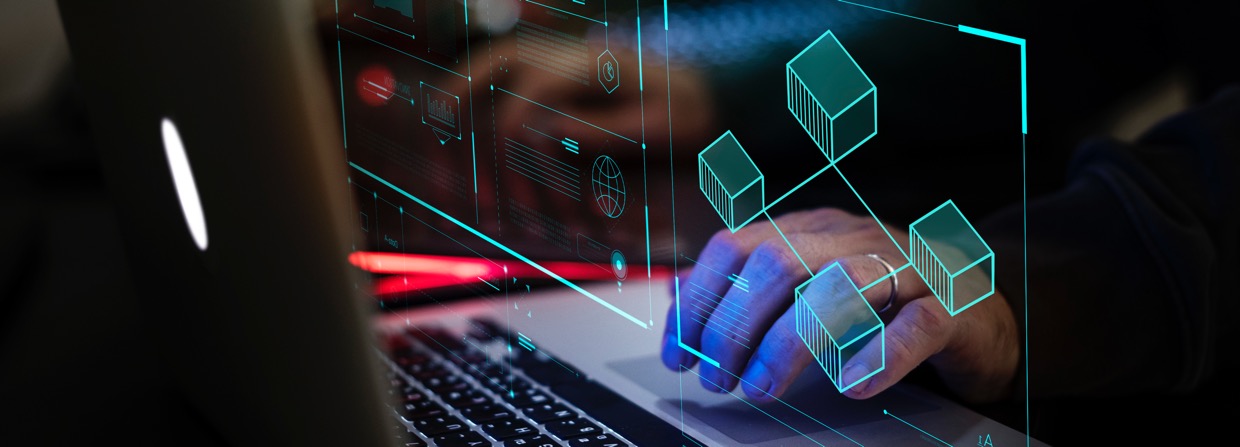 13
Dostawa Etheru
W porównaniu do Bitcoina, który ustala maksymalną podaż na 21 milionów, Ethereum nie ma limitu. Produkcja eteru nigdy się nie skończy. To, ile istnieje Etheru, ma bezpośredni wpływ na jego cenę. Ogólnie rzecz biorąc, im większa liczba monet, które są publicznie dostępne, tym niższa jest ich wartość. Całkowita ilość Etheru jest nadal płynna, ponieważ ostatnia aktualizacja sieci do PoS powodowała wzrosty i spadki ilości Etheru.

Różnice między Ethereum a Bitcoinem
Bitcoin i Ethereum różnią się pod wieloma względami. Podczas gdy Bitcoin jest kryptowalutą, Ethereum jest platformą. Z tego powodu Bitcoin jest przede wszystkim magazynem wartości i środkiem wymiany, podczas gdy Ethereum jest postrzegane jako blockchain ogólnego przeznaczenia. Ether jest natywnym tokenem na blockchainie Ethereum. Bitcoin jest i zawsze był największą kryptowalutą mierzoną kapitalizacją rynkową, a Ethereum jest drugą co do wielkości. Transakcje są szybsze w sieci Ethereum niż w sieci Bitcoin ze względu na fakt, że blockchain Ethereum jest nieco szybszy niż blockchain Bitcoin. Należy również zauważyć, że Ethereum zostało stworzone jako uzupełnienie Bitcoina, a nie jako konkurencja. Podczas gdy Bitcoin był w stanie ugruntować swoją pozycję jako kryptowaluta, Ethereum ma na celu ustanowienie zdecentralizowanego komputera światowego. W tym sensie, porównanie obu kryptowalut jest dość trudne.
2.2 Transakcje Ethereum
Aby dowiedzieć się, jak działają transakcje Ethereum zgodnie z inteligentnymi kontraktami, posłuchaj odcinka podcastu Generation Blockchain na ten temat. Kliknij tutaj
2.3 Inteligentne kontrakty Ethereum
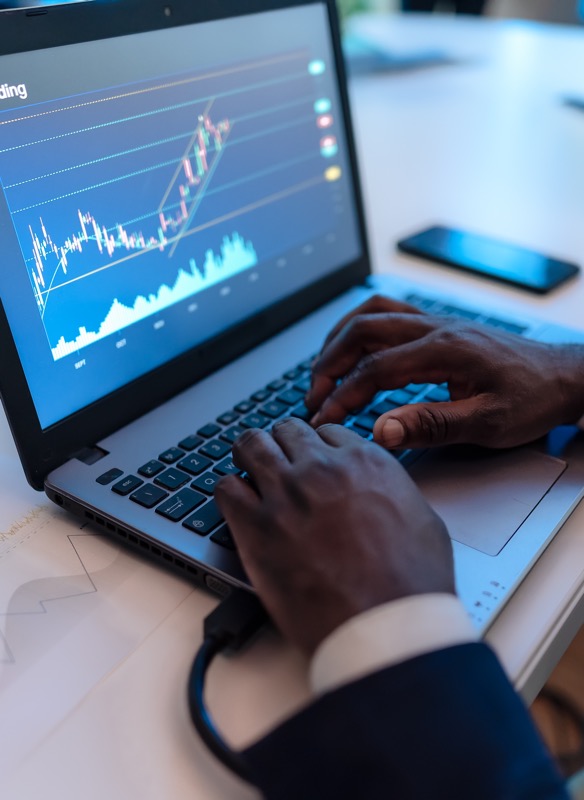 W poprzedniej sekcji uzyskałeś już ogólną wiedzę na temat inteligentnych kontraktów. W tej części pogłębimy ją.

Jak już wiesz, inteligentne kontrakty są rodzajem konta Ethereum. Mają swoją wartość i mogą być celem transakcji. Inteligentne kontrakty nie mogą być kontrolowane przez użytkownika, są bowiem wdrażane w sieci i działają tak, jak zostały zaprogramowane. Rzeczywiste konta użytkowników mogą wchodzić w interakcje z inteligentną umową, przesyłając transakcje, które wykonują funkcję zdefiniowaną w inteligentnej umowie. Inteligentne kontrakty, podobnie jak zwykłe umowy, mogą definiować zasady i automatycznie egzekwować je za pomocą kodu. Inteligentnych kontraktów domyślnie nie można usunąć, a interakcje z nimi są nieodwracalne. Mogą być nadpisywane tylko przez uprawnione osoby. Inteligentne kontrakty to po prostu programy przechowywane w łańcuchu bloków, które działają, gdy spełnione są z góry określone warunki
14
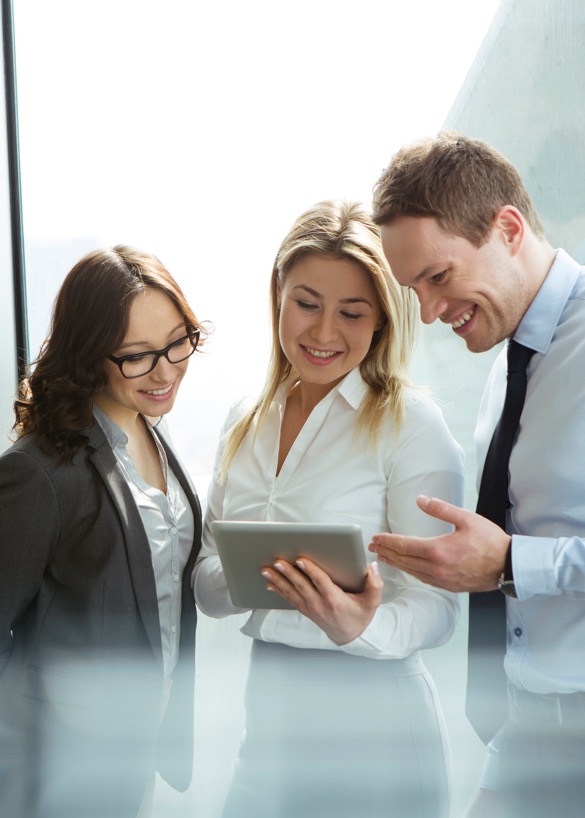 Zazwyczaj służą do automatyzacji realizacji umowy, tak aby wszyscy uczestnicy byli od razu pewni wyniku, bez udziału pośredników i straty czasu. Mogą również zautomatyzować przepływ pracy, uruchamiając następną akcję po spełnieniu warunków.

Z punktu widzenia implementacji Vitalik i współzałożyciele zaprojektowali tak zwaną maszynę wirtualną Ethereum (EVM) do uruchamiania kodu bajtowego w łańcuchu bloków. Każdy węzeł w sieci uruchamia wspomniany EVM i jest gotowy do wykonania dowolnego kodu. Tworzenie nowego kontraktu w łańcuchu blokowym oznacza wysłanie reprezentacji programu w kodzie bajtowym jako część ładunku danych transakcyjnych. Po uruchomieniu transakcji przez EVM i dodaniu bloku do księgi programista otrzymuje adres publiczny, pod którym został opublikowany. Od teraz każdy, kto uzyska do niego dostęp, może rozpocząć interakcję z umową pod tym adresem.

Inteligentne kontrakty mają trzy ważne aspekty: kontekst wykonania, opłatę gazową i niezmienność.
Kontekst wykonania
Inteligentne kontrakty działają w izolacji, co oznacza, że mogą przeglądać tylko dane dostępne w blockchainie Ethereum lub wywoływać inne inteligentne kontrakty. W związku z tym nie mogą nawiązywać połączeń z żadną usługą ani wyszukiwać danych spoza łańcucha bloków Ethereum. Niektóre kontrakty w Ethereum działają jak wyrocznie. Zewnętrzni użytkownicy lub aplikacje mogą zasilać te kontrakty wyroczni danymi zewnętrznymi, aby inni mogli z nich korzystać.

Gaz
Uruchomienie kodu w EMV nie może się odbyć bez uiszczenia opłaty gazowej, ponieważ zasoby obliczeniowe i pamięć masowa są ograniczone i nie są darmowe dla walidatorów. Koszt korzystania z usług Ethereum jest wyrażony w jednostce zwanej gazem, która stanowi ułamek Etheru (wyrażona jest w WEI). Za każdą dokonaną transakcję należy zapłacić gaz, inaczej kod nie zadziała. Gaz jest zużywany przez wykonywanie wierszy kodu lub przydzielanie przestrzeni dyskowej. Jeśli transakcja wyczerpie gaz, skutkuje to anulowaniem transakcji. W takim przypadku tokeny lub fundusze i tak są naliczane. Z technicznego punktu widzenia gaz reprezentuje jednostkę, a nie cenę, ponieważ cena transakcji jest przypisywana podczas jej tworzenia. Im wyższa jest cena, którą ktoś płaci lub jest skłonny zapłacić, tym wyższy priorytet transakcji w kolejce wykonania. Walidatorzy mają motywację do wykonywania transakcji, które płacą więcej, ponieważ otrzymują opłaty gazowe. Można również ustawić limit gazu na transakcję. Wyraża on, ile ktoś jest skłonny wydać na egzekucję. Jeśli transakcja kosztuje więcej, jest anulowana, a niewykorzystane środki wracają do nadawcy.

Niezmienność 
Inteligentne kontrakty są niezmienne. Zatem z definicji (kod bajtowy) nie można ich zmienić ani zaktualizować po ich wdrożeniu w łańcuchu blokowym Ethereum. W przypadku konieczności zmiany istniejącego inteligentnego kontraktu należy wdrożyć nową wersję pod nowym adresem. Po wprowadzeniu błędów nie można ich naprawić.
15
03
ZDECENTRALIZOWANE FINANSE
16
Zanim przejdziemy do zdecentralizowanych finansów (DeFi), musimy najpierw zrozumieć nasz obecny system finansowy na poziomie podstawowym, aby poznać podobieństwa między tradycyjnymi finansami (TradFi) a DeFi.
3.1 Tradycyjny system finansowy
Każdy system finansowy, jaki znamy dzisiaj, jest wysoce połączoną siecią pośredników, dostawców i rynków służących następującym celom:
1
3
Ułatwianie wszystkich rodzajów handlu, w tym wymiany tymczasowej.
Alokacja kapitału,
2
Podział ryzyka oraz
Na pierwszy rzut oka może się to wydawać nieciekawe, ale jest to jeden z najważniejszych filarów ludzkiego dobrobytu w systemie kapitalistycznym. Bez tego systemu finansowego postęp technologiczny ostatnich dwóch stuleci (np. wynalezienie silników parowych, samochodów, samolotów, telefonów stacjonarnych, komputerów, manipulacji genami i telefonów komórkowych) nie miałby miejsca, a przynajmniej nie w takim tempie.
Cel systemu finansowego
Główną funkcją systemu jest efektywne łączenie pożyczkobiorców z pożyczkodawcami. Pożyczkobiorcy obejmują wynalazców, przedsiębiorców, gospodarstwa domowe, rządy, firmy i start-upy z potencjalnie dochodowymi pomysłami biznesowymi, ale ograniczonymi zasobami finansowymi, w przypadku których wydatki są wyższe niż przychody. Pożyczkodawcy lub oszczędzający również występują w różnych kalibracjach i mogą przybrać kształt gospodarstw domowych, firm, rządów i inwestorów z nadwyżkami funduszy, w przypadku których przychody są wyższe niż wydatki. System finansowy pomaga również łączyć jednostki unikające ryzyka, zwane hedgingowymi, ze spekulantami.

Zdarza się, że jednostki i firmy, zwłaszcza małe firmy lub te, które sprzedają na szybko rozwijających się rynkach, mają wystarczający majątek (np. akcje) i dochody (np. przepływ), aby realizować swoje pomysły bez zewnętrznego wsparcia finansowego, inwestując swoje zyski, co znamy pod nazwą finansowania wewnętrznego. Jednak częściej zdarza się, że ludzie i firmy, które mają dobre pomysły, nie mają środków potrzebnych do sporządzenia planów, stworzenia prototypów, wynajęcia biur lub powierzchni produkcyjnej, opłacenia pracowników, uzyskania zezwoleń i licencji lub ponoszą ryzyka, które wiążą się z wprowadzeniem towaru lub usługi na rynek. Wystarczające fundusze są niezbędne do realizacji naszych pomysłów z profesjonalnego i prywatnego punktu widzenia. Ten kurs dotyczący blockchain, dla przykładu, jest bezpłatny, ponieważ UE uważa edukację za konieczność, która nie powinna być udostępniana tylko tym studentom, którzy mają środki, aby za nią zapłacić.

Konieczność systemu finansowego (?)
Dlaczego osoby fizyczne i firmy nie pożyczają po prostu od innych osób i firm, kiedy muszą?
17
Pożyczanie, podobnie jak większość towarów i usług, jest najskuteczniejsze i najtańsze, jeśli jest udzielane przez specjalistów i firmy, które skupiają się na wykonywaniu tylko jednej rzeczy (lub kilku powiązanych ze sobą czynności) bardzo dobrze. Po pierwsze, z powodu praktyki i wiedzy, którą te firmy zgromadziły w długim czasie, a po drugie dlatego, że odblokowują korzyści skali. Na przykład stałe koszty udzielania pożyczek (tj. reklamy dla pożyczkobiorców, kupna i konserwacji komputerów, wynajmu odpowiedniej powierzchni biurowej i spisywania umów) są dość wysokie. Aby zrekompensować te koszty stałe i osiągnąć dużą marżę, pożyczkodawcy muszą prowadzić wiele interesów. Dlatego małe firmy na silnie skoncentrowanym rynku nie mogą być rentowne. Nie oznacza to jednak, że większe jest zawsze lepsze, tylko że aby być efektywnym, firmy finansowe muszą przekraczać pewną minimalną efektywną skalę.
 
Informacja asymetryczna
Finanse cierpią także na inny problem, który niełatwo pokonać, a mianowicie pojęcie kosztów alternatywnych (tj. aby uzyskać X, musisz zrezygnować z Y). Napotykamy też kolejny problem zwany asymetrią informacji. W kontekście systemu finansowego, kiedy sprzedawca (np. pożyczkodawca, sprzedawca papierów wartościowych) wie więcej niż kupujący (np. pożyczkobiorca lub inwestor, nabywca papierów wartościowych), problemy zaczynają się ujawniać po krótkim czasie. Dwa główne problemy z tym związane to negatywna selekcja przed podpisaniem kontraktu i pokusa nadużycia, która pociąga za sobą grzeszenie po zrealizowaniu kontraktu.

Negatywna selekcja
Jak na ironię, najbardziej ryzykowni pożyczkobiorcy to także ci, którzy najbardziej domagają się pożyczek. Jeśli kredytodawcy nie będą świadomi tej tendencji, będą coraz bardziej niechętni do pożyczania swoich pieniędzy. O ile pokusa nadużycia nie zostanie rozpoznana i skutecznie zneutralizowana, doprowadzi do nieoptymalnego wyniku.
Moralny hazard

Nawet jeśli efekt negatywnej selekcji nie spowodował problemu, pożyczkobiorcy dobrej woli czasami po podpisaniu umowy zamieniają się w złodziei, ponieważ zdają sobie sprawę, że mogą grać pieniędzmi innych ludzi. Ten rodzaj defraudacji jest powszechny, a pożyczkobiorcy często nie są w stanie spłacić pożyczki.

Obecny system finansowy nigdy nie eliminuje asymetrii informacyjnej, ale zmniejsza jej wpływ, sprawdzając wnioskodawców ubezpieczeniowych i kredytowych, a następnie monitorując ich oraz rynki, dostarczając informacji i analiz cenowych. Przedsiębiorstwa i inni pożyczkobiorcy mogą uzyskać fundusze i ubezpieczenia na tyle tanio, aby mogły stać się bardziej wydajne, innowacyjne, wynalazcze i wejść na nowe rynki pomimo asymetrii informacji. Innym sposobem spojrzenia na to jest uświadomienie sobie, że system finansowy ułatwia handel w czasie. Zamiast natychmiastowego płacenia za dostawy, firmy wykorzystują system finansowy, aby kupować to, czego potrzebują do bieżącej działalności i płacić za to w określonym czasie w przyszłości, dając im czas na produkcję i dystrybucję swoich dóbr.
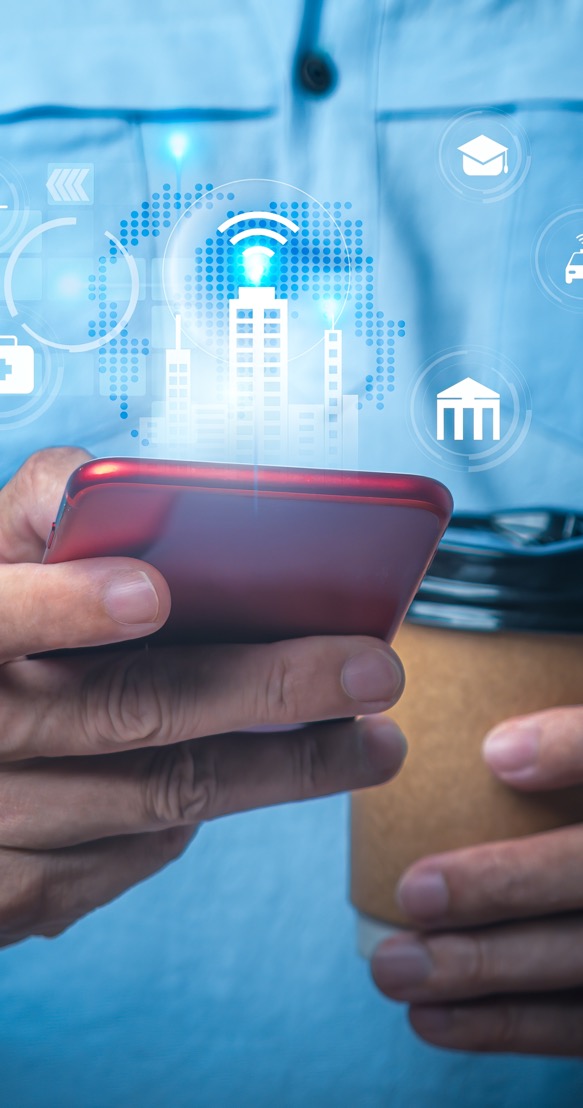 18
Instrumenty finansowe
Instrumenty finansowe są prawnie wiążącymi umowami, które wymieniają zobowiązania ich twórców, osób fizycznych, rządów lub firm, które je wystawiają i obiecują zapłatę, a także prawa ich posiadaczy, osób fizycznych, rządów lub firm, które obecnie je posiadają i oczekują otrzymania za nie zapłaty. Służą one określeniu, kto i komu jest winien, kiedy i na jakich warunkach płatność jest należna oraz jak i gdzie należy dokonać płatności.

Instrumenty finansowe przybierają głównie trzy postacie:
Dług	 
Instrumenty dłużne, takie jak obligacje, to relacja pożyczkodawca-pożyczkobiorca, w której pożyczkobiorca obiecuje zapłacić pożyczkodawcy określoną kwotę wraz z odsetkami w określonym terminie lub przez pewien okres czasu.

Kapitał	 
Instrumenty kapitałowe, takie jak akcje, reprezentują udziały własnościowe, w których posiadacz instrumentu otrzymuje część zysku emitenta.

Hybryda	
Instrumenty hybrydowe (np. akcje uprzywilejowane) mają pewne cechy instrumentów dłużnych i kapitałowych. Podobnie jak obligacje, instrumenty akcji uprzywilejowanych obiecują stałe płatności w określonych terminach, ale podobnie jak akcje zwykłe, tylko wtedy, gdy uzasadniają to zyski emitenta. Z kolei obligacje zamienne są instrumentami hybrydowymi, ponieważ dają posiadaczom możliwość zamiany instrumentów dłużnych na akcje.
Obecnie większość instrumentów finansowych jest przechowywana wyłącznie jako elektroniczne zapisy księgowe, które są powiązane z konkretną umową. Akcje były wcześniej emitowane w formie papierowej.
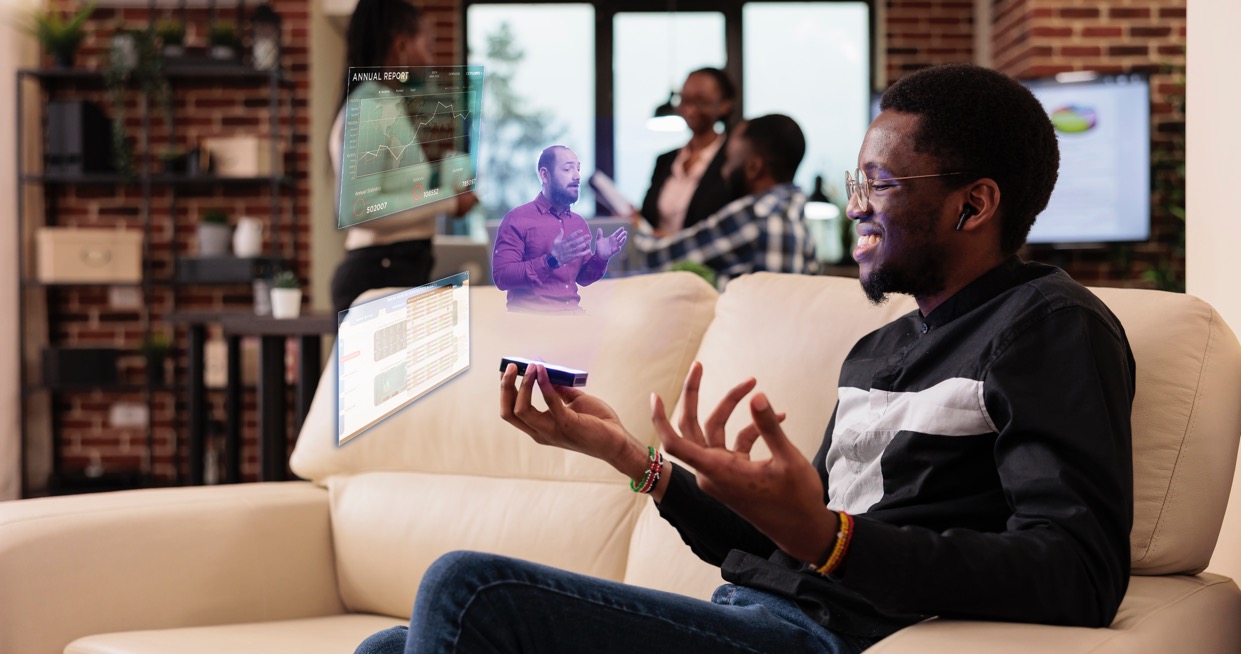 19
Rynki finansowe
Obecny system finansowy nie jest bezpośrednim systemem finansowym. Do rozliczenia transakcji zawsze potrzebny jest pośrednik, chyba że transakcja jest dokonywana w gotówce. Na przykład, brokerzy obsługują rynki wtórne, łącząc sprzedających z nabywcami papierów wartościowych w zamian za opłatę lub prowizję stanowiącą procent ceny sprzedaży. Dealerzy „tworzą rynek”, kupując i sprzedając papiery wartościowe, czerpiąc zyski z arbitrażu lub różnicy między ceną sprzedaży i zakupu. Domy maklerskie zazwyczaj oferują zarówno pośrednictwo, jak i trading, a także doradzają swoim klientom przy podejmowaniu decyzji inwestycyjnych. Banki inwestycyjne wspierają rynki pierwotne poprzez gwarantowanie (np. kupowanie w celu odsprzedaży inwestorom) ofert akcji i obligacji oraz organizowanie bezpośredniego lokowania obligacji. Banki inwestycyjne mogą również pełnić rolę brokerów, łącząc emitentów papierów wartościowych z inwestorami.
 
Podobnie jak rynki finansowe, pośrednicy finansowi są wysoce wyspecjalizowani. Pośrednicy finansowi pełnią bardzo różne funkcje, od deponowania pieniędzy, udzielania porad, wykorzystywania różnych cen tego samego składnika aktywów w określonym czasie i wielu innych. Zazwyczaj są oni klasyfikowani zgodnie ze strukturą własności. Na przykład instytucje depozytowe (tj. banki komercyjne, kasy oszczędnościowe i spółdzielcze kasy oszczędnościowo-kredytowe) emitują depozyty krótkoterminowe i kupują długoterminowe papiery wartościowe. Tradycyjnie banki komercyjne specjalizowały się w wystawianiu depozytów na żądanie, transakcjach lub sprawdzaniu depozytów oraz udzielaniu pożyczek przedsiębiorstwom. Kasy oszczędnościowe wystawiały lokaty terminowe lub oszczędnościowe oraz udzielały kredytów hipotecznych gospodarstwom domowym i przedsiębiorstwom, natomiast spółdzielcze kasy oszczędnościowo-kredytowe wystawiały lokaty terminowe i udzielały kredytów konsumpcyjnych. Prawie wszystkie banki komercyjne i wiele banków oszczędnościowych to spółki akcyjne. Niektóre banki oszczędnościowe i wszystkie spółdzielcze kasy oszczędnościowo-kredytowe są korporacjami wzajemnymi, a zatem są własnością tych, którzy dokonali w nich depozytów. Obecny rynek finansowy jest bardzo złożony i jest wynikiem wielu lat rozwoju.
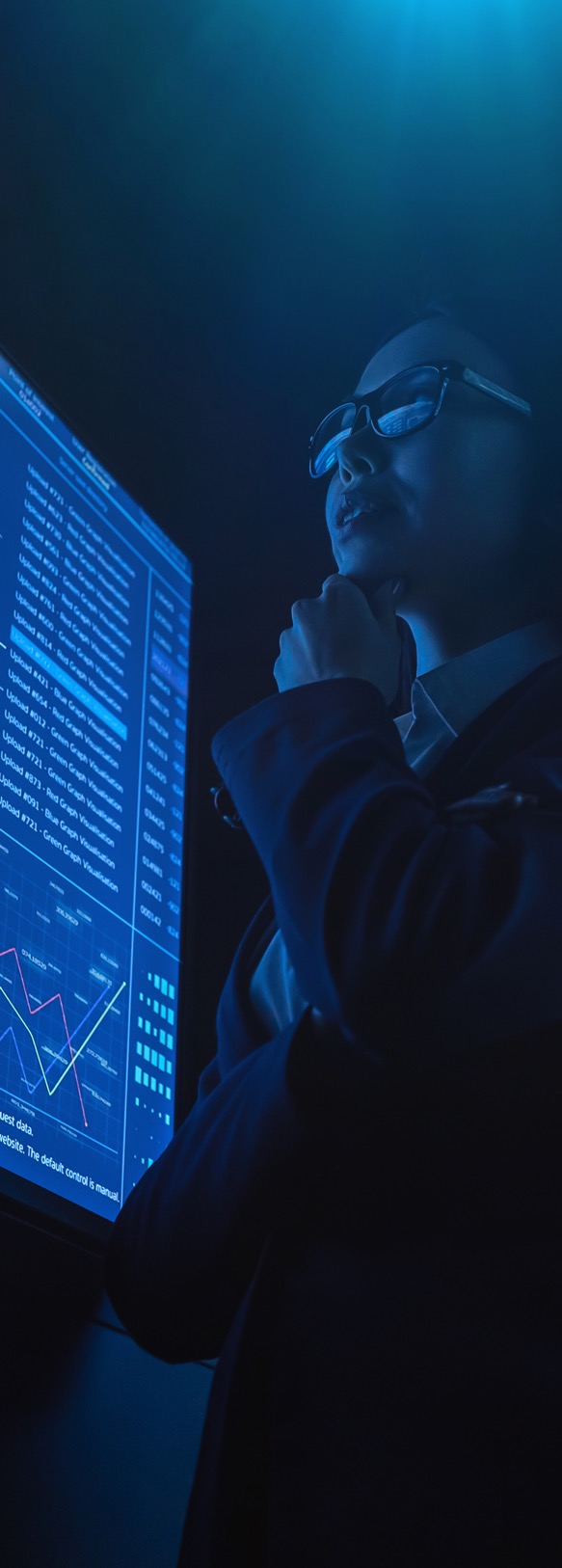 20
Regulacje
System finansowy jest stosunkowo silnie regulowany w porównaniu z innymi sektorami w krajach kapitalistycznych. Regulatory pełnią cztery główne funkcje:
1
3
Dążą do promowania konkurencyjności i efektywności systemu finansowego
Zmniejszają asymetrię informacji
Próbują to zrobić, zachęcając i domagając się przejrzystości. Zwykle oznacza to wymóg, aby zarówno uczestnicy rynku finansowego, jak i pośrednicy ujawniali inwestorom dokładne informacje w jasny i terminowy sposób.
Organy regulacyjne promują konkurencję, zapewniając, że wejście i wyjście firm jest tak łatwe i tanie, jak to tylko możliwe.
2
4
Zapewniają spójność systemu finansowego
Chronią konsumentów
Celem regulatora jest zapewnienie dobrej kondycji systemu finansowego poprzez działanie jako pożyczkodawca ostatniej instancji, nakazywanie ubezpieczania depozytów i ograniczanie konkurencji poprzez ograniczenia wejścia i stóp procentowych (co jest kontrowersyjną interwencją na rynku). Regulatorzy są również w stanie ograniczyć konkurencję na rynku w celu zapewnienia bezpieczeństwa. Powoduje to jednak rozszerzenie przywilejów na istniejące instytucje w stosunku do nowych, dlatego istniejące firmy często są zwolennikami regulacji.

W zależności od jurysdykcji zwykle istnieje więcej niż jeden lokalny regulator, którego należy przestrzegać. Na przykład w Stanach Zjednoczonych Komisja Papierów Wartościowych i Giełd (SEC, która nadzoruje giełdy i rynki OTC), New York Stock Exchange (NYSE, która nadzoruje siebie samą jako SRO lub organizacja samoregulująca) oraz Commodities Futures Trading Commission (CFTC, która nadzoruje giełdy rynków kontraktów terminowych) monitorują i regulują rynki finansowe. Oprócz tych trzech głównych, istnieją również inne organy regulacyjne, w tym Office of the Comptroller of the Currency (które nadzoruje federalne banki komercyjne), Federal Deposit Insurance Corporation (FDIC, która nadzoruje prawie wszystkie depozyty) i inne instytucje ubezpieczeniowe, które monitorują pośredników finansowych.
Organy regulacyjne muszą chronić konsumentów przed oszustami oraz przed upadkiem uczciwych, ale niefortunnych lub źle zarządzanych instytucji finansowych. Czynią to poprzez bezpośrednie ograniczenie rodzajów aktywów, z którymi instytucje finansowe mogą prowadzić interesy, oraz poprzez ustanowienie minimalnych poziomów rezerw i kapitalizacji.
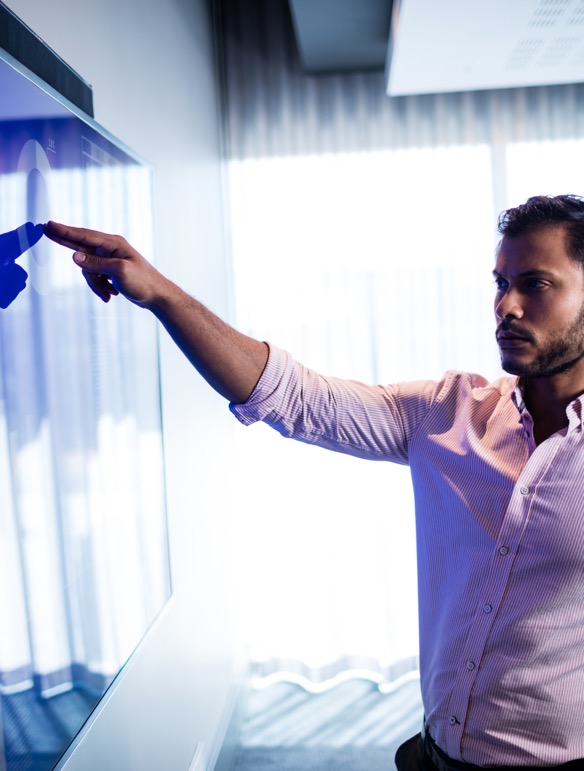 21
3.2 Zdecentralizowany system finansowy
Obiecując poprawę dostępu do usług finansowych i ich wydajności, DeFi zyskało w ostatnich latach znaczną uwagę (i miejsce na rynku). Zasadniczo DeFi wykorzystuje bezpieczną technologię blockchain, aby ułatwić transakcje finansowe typu peer-to-peer, w tym pożyczki i handel. DeFi dąży do usunięcia pośrednictwa i do decentralizacji tradycyjnego sektora usług finansowych poprzez automatyzację złożonych procesów finansowych. Funkcjonalne role zaufanych stron trzecich, takich jak firmy maklerskie, banki i inne scentralizowane instytucje finansowe, są zastępowane przez inteligentne kontrakty. Chociaż z szerszej perspektywy DeFi jest nadal zjawiskiem niszowym, którego długoterminowy wpływ na branżę usług finansowych nie został jeszcze określony, ten potencjał dezintermediacji oznacza, że ważne jest, aby instytucje finansowe o ugruntowanej pozycji zrozumiały, w jaki sposób może to zmienić perspektywę operacyjną i jak one same mogą przyjąć koncepcję decentralizacji. W 2022 roku w przestrzeni aktywów cyfrowych trwa poważna korekta rynkowa.
 
W przestrzeni DeFi dostępna jest już szeroka gama usług lub produktów finansowych, w tym handel, pożyczki, inwestycje, depozyty i usługi płatnicze. Ponadto zdecentralizowane aplikacje są wysoce modułowe. Oznacza to, że bardzo często można je łączyć i tworzyć nowe aplikacje. Wzrost popularności DeFi można częściowo wytłumaczyć rzeczywistymi i postrzeganymi problemami strukturalnymi w obecnej branży usług finansowych. DeFi powstało z chęci uwolnienia usług finansowych spod kontroli scentralizowanych instytucji i rządów omówionych w poprzedniej sekcji, zapewniając w ten sposób „włączenie finansowe” większej liczbie osób. Zwolennicy DeFi argumentują, że tradycyjne usługi finansowe są zdominowane przez duże instytucje i często charakteryzują się ściśle kontrolowanym dostępem, co prowadzi do organicznej nieefektywności, wysokich i nieprzejrzystych opłat oraz wykluczenia finansowego. Ponadto wskazują na wysoki poziom regulacji sprzyjających środowisku, które jest ogólnie wrogie przełomowym technologiom lub innowacyjnym modelom biznesowym w większości krajów na świecie. Podczas gdy niektórzy komentatorzy branżowi podają w wątpliwość trwałość w pełni zdecentralizowanych usług finansowych, inni uważają, że DeFi ma realny potencjał jako konkurencja dla tradycyjnych rynków usług finansowych.
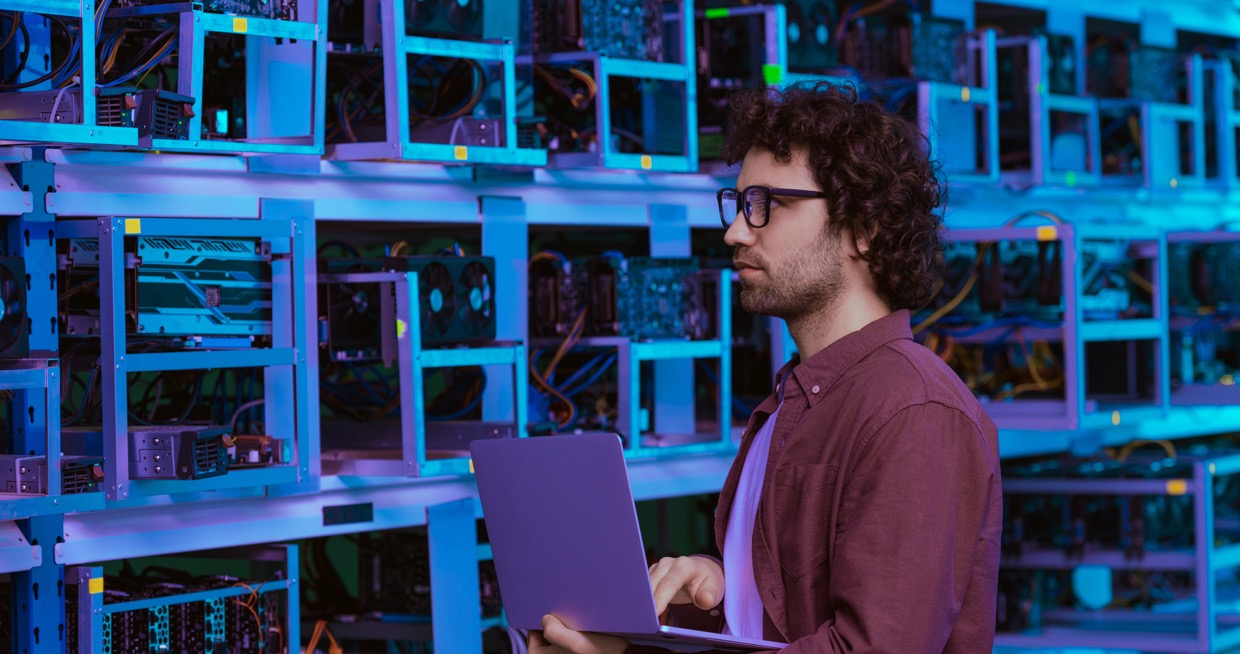 22
Warstwy DeFi
Podstawowe zrozumienie różnych warstw technologii używanych w aplikacjach DeFi pozwoli stworzyć mapę, która jest pomocna w analizie i ocenie konkretnych wdrożeń DeFi.
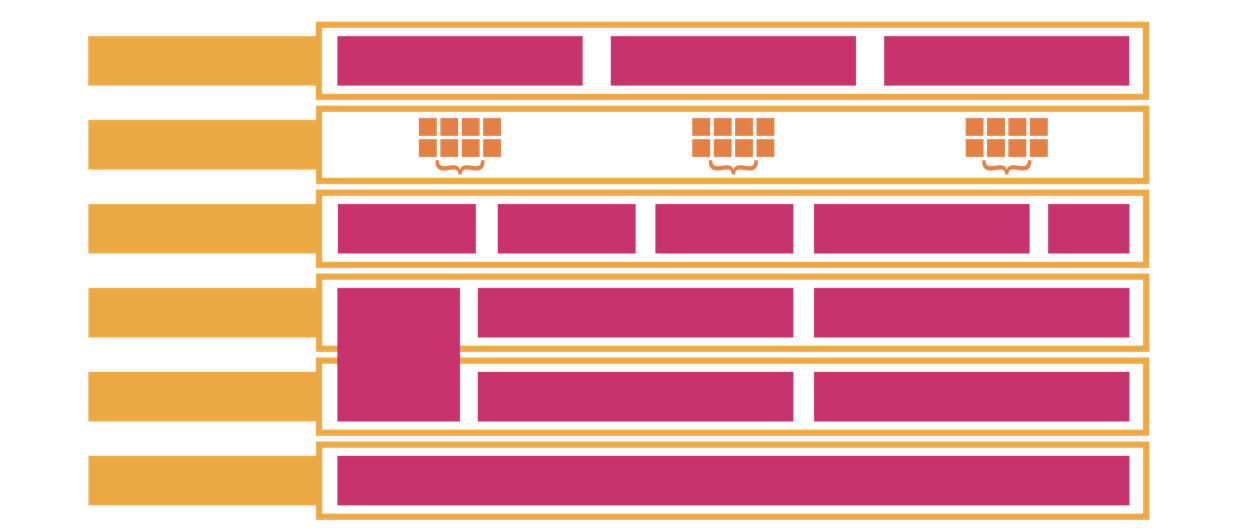 Aggregator 1
Aggregator 2
Aggregator 3
Aggregation Layer
Application Layer
Asset Management
…
Lending
Derivatives
Exchange
Protocol Layer
Non-Fungible Tokens (e.g., ERC721)
Asset Layer
Native Protocol Asset 
(e.g. ETH)
Fungible Tokens (e.g., ERC20)
(Bitcoin) Blockchain
(Ethereum) Blockchain
Settlement Layer
Direct communication between different settlement layers
Interoperability Layer
Rysunek 9: Stos DeFi (na podstawie IOSCO 2022 i Schär 2021)
Warstwy protokołów (protocol), zasobów (asset) i osadzenia (settlement) stanowią rdzeń technologii DeFi. Warstwa protokołu składa się z aplikacji DeFi, które oferują pewne funkcje usług finansowych, takie jak handel lub pożyczki. Warstwa zasobów określa, które zasoby cyfrowe mogą być przetwarzane przez protokół DeFi. Należy pamiętać, że zwykle określony protokół DeFi oferuje swoje usługi tylko dla kilku określonych zasobów cyfrowych, takich jak jeden wymienny token lub para wymiennych tokenów. Wreszcie warstwa osadzenia tworzy podstawową infrastrukturę. Aplikacje DeFi oraz zasoby cyfrowe znajdują się w protokołach warstwy 1 (np. Ethereum).

Warstwa protokołu (warstwa 1) ma kluczowe znaczenie, ponieważ reprezentuje warstwę realizacji i rozliczenia wszelkich transakcji. Oprócz tych podstawowych warstw pewną rolę mogą odgrywać trzy dodatkowe warstwy. Po pierwsze, na dole stosu warstwa interoperacyjności (interoperability) umożliwia bezpośrednią komunikację różnych warstw osadzenia. Można jej użyć, aby umożliwić aplikacjom DeFi włączenie różnych protokołów warstwy 1 do ich funkcjonalności. Na szczycie stosu warstwa aplikacji (application) zwykle udostępnia interfejsy użytkownika. Wreszcie warstwa agregacji (aggregation) umożliwia agregację funkcjonalności wielu aplikacji DeFi.

Rozwiązania DeFi istnieją dla głównych funkcji, takich jak handel, pożyczanie, inwestowanie, depozyty i płatności. Więcej usług jest dodawanych na bieżąco. Poniżej znajduje się przegląd usług finansowych z przykładami rozwiązań w zakresie tradycyjnych finansów (TradFi), finansów scentralizowanych (CeFi) i DeFi. Porównując TradFi z CeFi i DeFi, ważne jest, aby odróżnić infrastrukturę od aktywów. Rozwiązania DeFi (i CeFi) koncentrują się obecnie na przetwarzaniu aktywów cyfrowych, takich jak kryptowaluty, podczas gdy TradFi obsługuje tradycyjne aktywa, takie jak obligacje lub akcje. Można jednak sobie wyobrazić, że rozwiązania DeFi przetwarzają cyfrowe wersje tradycyjnych aktywów (np. tokenizowane obligacje).
23
Rysunek 10: Główne kategorie usług finansowych w finansach tradycyjnych, scentralizowanych i zdecentralizowanych.
24
Jak wspomniano, DApps są obecnie dostępne dla użytkowników usług finansowych, takich jak handel, pożyczki, inwestycje, depozyty i rozwiązania płatnicze.
Handel: 
W DeFi zdecentralizowane giełdy (DEX) wykonują funkcje scentralizowanych giełd za pomocą inteligentnych kontraktów. DEX umożliwiają użytkownikom wymianę zasobów cyfrowych bez konieczności korzystania z pośredników lub opiekunów. Główne protokoły DEX obejmują Uniswap i Sushiswap.

Pożyczki: 
Protokoły pożyczkowe DeFi oferują usługi pożyczkowe. Rozwiązania te zwykle występują w jednej z dwóch odmian. Dzięki protokołom kredytowym opartym na puli zainteresowane osoby zapewniają fundusze w puli, z której inni mogą pożyczać.
Użytkownicy umieszczający swoje aktywa w puli mogą w zamian uzyskiwać dochody podobne do odsetek. W przypadku pożyczek typu peer-to-peer osoby fizyczne pożyczają bezpośrednio od konkretnego pożyczkodawcy. W tym przypadku zdecentralizowane protokoły kredytowe umożliwiają pożyczkobiorcom zaciąganie pożyczek przy minimalnych barierach. Główne protokoły pożyczkowe DeFi obejmują Aave, Maker i Compound.
Inwestowanie
DeFi DApps mogą być również wykorzystywane do realizacji zautomatyzowanych strategii handlowych. Na przykład TokenSets to oparta na DApp platforma do zarządzania portfelem. Użytkownicy określają warunki brzegowe i cele inwestycyjne, a następnie TokenSets handluje, bilansuje i wdraża strategie, aby automatycznie osiągnąć cele użytkowników. Umożliwia to użytkownikom uzyskanie dostępu do koszyka zasobów cyfrowych bez konieczności kupowania poszczególnych zasobów.
 
Depozyty (Staking)
Chociaż w ekosystemie DeFi nie ma depozytów w tradycyjnym sensie, istnieje bardzo podobny mechanizm (zwany stakingiem). Staking to proces blokowania zasobów cyfrowych za opłatą. Jest to zatem porównywalne do zdeponowania pieniędzy w zwykłym banku. Tak jak depozyt bankowy stanowi krótkoterminową pożyczkę udzielaną bankowi, tak kryptowaluty stakowane mogą być postrzegane jako krótkoterminowa pożyczka do protokołu. Przez czas, w którym aktywa są stakowane, zarabiają niewielki dochód. Jednak w tym czasie ich właściciele nie mogą ich sprzedawać ani w inny sposób wykorzystywać. Zasoby cyfrowe, które są w ten sposób zablokowane, są zwykle wykorzystywane do sąsiednich procesów (np. wspieranie mechanizmu sprawdzania poprawności transakcji bazowej sieci blockchain).

Płatności i stablecoiny
Wysoka zmienność kryptowalut, takich jak Bitcoin i Ether, utrudnia ich wykorzystanie do celów płatniczych. I tu właśnie z pomocą przychodzą monety typu stablecoin. Stablecoiny to aktywa cyfrowe, które są powiązane z koszykiem walut fiducjarnych lub innym stabilnym aktywem. Mają być środkiem płatniczym o podobnej zmienności jak waluty fiducjarne. Ponieważ stablecoiny są zasobami cyfrowymi, można je bezproblemowo zintegrować z innymi aplikacjami DeFi. Użytkownicy mogą przeprowadzać transakcje on-chain tymi monetami bez konieczności korzystania z tradycyjnej infrastruktury finansowej w ciągu kilku sekund. Stablecoiny występują w różnych odmianach:
Stablecoiny zabezpieczone aktywami to tokeny oparte na łańcuchu bloków, których wartość jest powiązana z aktywem rezerwowym, takim jak inna waluta cyfrowa, pieniądz fiducjarny lub towar. Natomiast algorytmiczne stablecoiny starają się utrzymać stabilną wartość, zarządzając podażą monety w oparciu o popyt ze strony użytkowników. Jednak niedawny upadek Terra (Luna) udowodnił, że algorytmiczne stablecoiny mają trudności z utrzymaniem swojej wartości i raczej nie nadają się jako środek płatniczy.
25
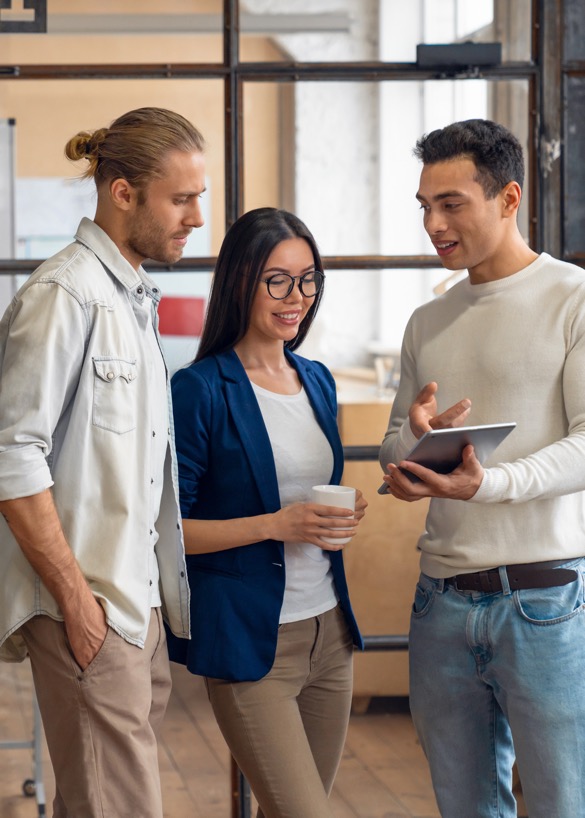 Ostatnimi czasy publicznie zakwestionowano rezerwy projektów stablecoin zabezpieczonych aktywami. Niektóre z najpopularniejszych stablecoinów to USD Coin (USDC), Binance USD (BUSD) i Dai (DAI). Oprócz monet typu stablecoin napędzanych przez sektor prywatny, banki centralne na całym świecie badają możliwości Centralnego Banku Walut Cyfrowych (CBDC), które mogą obejmować wprowadzenie monety typu stablecoin. Chociaż powyższe przykłady przedstawiają główne rozwiązania obserwowane obecnie w przestrzeni DeFi, istnieje wiele innych usług finansowych DeFi, które są już testowane (np. usługi ubezpieczeniowe, instrumenty pochodne i rynki prognostyczne).
Zdecentralizowane giełdy
Jednym z najszybciej rozwijających się obszarów DeFi są zdecentralizowane giełdy (DEX). Wraz ze wzrostem popularności kryptowalut i innych aktywów cyfrowych po kryzysie finansowym w 2008 roku, użytkownicy szukali usług, które umożliwiłyby im handel nowymi klasami aktywów. Tradycyjni dostawcy usług finansowych nie oferowali usług handlowych dla właścicieli aktywów cyfrowych. W rezultacie pojawiła się nowa klasa pośredników finansowych. W początkowej fazie przyjęło to kształt scentralizowanych giełd (CEX). CEX-y powielają oferty TradFi w świecie CeFi. Aby skorzystać z usług CEX, użytkownik przechodzi rejestrację w CEX (np. w procesie KYC i AML), a następnie, przed zakupem lub sprzedażą aktywów cyfrowych, musi zasilić swoje konto za pomocą kryptowalut (np. Bitcoina) lub tradycyjnej formy płatności (np. przelewu bankowego). Takie scentralizowane podejście do DeFi oznacza rezygnację z kontroli nad zasobami. Zasadniczo CEX kontroluje konto użytkownika.
 
W kontekście CEX użytkownicy muszą ufać giełdzie, jeśli chodzi o ich pieniądze. To czyni ich podatnymi na pewne ryzyko. Na początku było to szczególnie problematyczne, biorąc pod uwagę, że większość CEX to nowo utworzone podmioty o niesprawdzonych operacjach i minimalnym (lub zerowym) nadzorze ze strony regulatorów rynków finansowych. W rezultacie włamania, oszustwa i inne nielegalne działania były powszechne we wczesnych latach funkcjonowania CeFi, często prowadząc do utraty kapitału przez użytkowników tych usług. O wczesnych fazach wymiany dowiesz się jednak więcej w późniejszym module. Aby rozwiązać ten problem, pojawiły się zdecentralizowane giełdy (DEX). Podstawowym celem DEX jest całkowite usunięcie pośrednictwa poprzez wyeliminowanie pośredników i umożliwienie każdemu użytkownikowi bezpośredniego kontaktu z innymi użytkownikami na zasadzie peer-to-peer. Poprzez migrację funkcji handlowych bezpośrednio do łańcucha blokowego za pomocą inteligentnych kontraktów, DEX służy jako niezawodna platforma do handlu aktywami cyfrowymi. Podobnie jak tradycyjne giełdy i CEX, platformy te koordynują podaż i popyt wielu użytkowników. Jednak aktywa albo pozostają pod opieką użytkownika, albo (przez ograniczony czas) na rachunku powierniczym w pełni zautomatyzowanej inteligentnej umowy.
26
Główne typy DEX
DEX występują w różnych formach. Na przestrzeni lat wdrożono kilka projektów, wszystkie w celu udoskonalenia poprzedników, usprawnienia funkcjonalności rozwiązania oraz poprawy doświadczeń użytkownika. Istnieją trzy główne typy DEX:
 
Automatyczni animatorzy rynku (Automated Market Makers - AMM)
AMM wykorzystują pule aktywów cyfrowych, które pochodzą od tak zwanych „dostawców płynności”, aby umożliwić swoim użytkownikom usługi handlowe. Ceny są wyznaczane automatycznie przez inteligentną umowę, stąd nazwa automatycznego animatora rynku. Głównym celem tworzenia AMM jest zawsze zapewnienie płynności.
 
Księga zamówień (order book) 
Zlecenia order book DEX gromadzą szczegóły wszystkich otwartych zleceń kupna i sprzedaży dla określonej pary aktywów cyfrowych. Zlecenie kupna oznacza, że inwestor chce złożyć ofertę na aktywa po określonej cenie. Z drugiej strony zlecenie sprzedaży jest wskazówką, że inwestor jest skłonny sprzedać określony składnik aktywów po określonej cenie. Podobnie jak tradycyjne giełdy, DEX-y w księdze zamówień próbują dopasować do siebie te zlecenia.
 
Platformy hybrydowe / alternatywne
Podczas gdy większość DEX-ów można sklasyfikować jako AMM lub oparte na księdze zamówień, coraz większa liczba platform zaczyna łączyć koncepcje obu tych typów, tworząc nowe, hybrydowe DEX-y. Ma to na celu umożliwienie dodatkowej funkcjonalności (tj. umożliwienie użytkownikom bezproblemowego handlu swoimi aktywami w wielu łańcuchach bloków).

Ponadto godnym uwagi zjawiskiem jest rozwój agregatorów DEX, które pozwalają użytkownikom poszukiwać cen i płynności w wielu DEX-ach. Jak sama nazwa wskazuje, agregują one płynność z różnych DEX-ów, aby zapewnić użytkownikom najlepszą dostępną cenę w jak najkrótszym czasie, jednocześnie obniżając poziom skomplikowania przy dużych zleceniach i optymalizując opłaty.
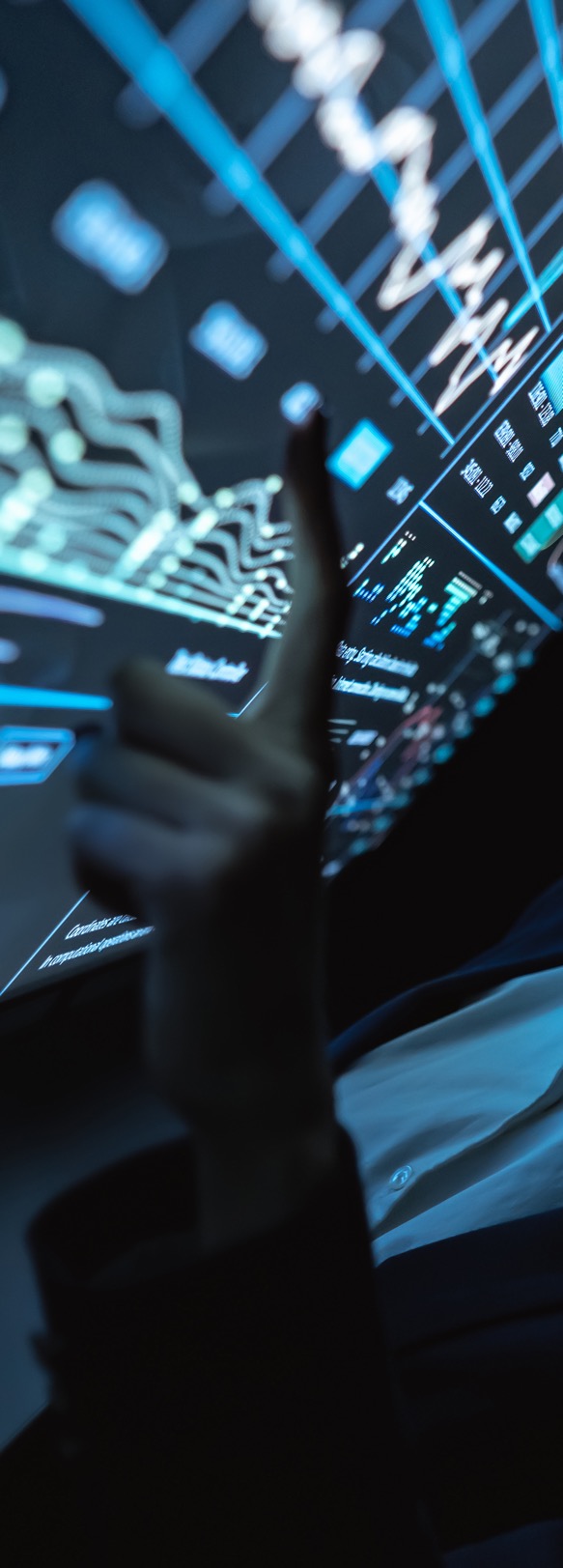 27
04
SPRAWDZIAN WIEDZY DLA MODUŁU 3
28
Aby sprawdzić swoją wiedzę, weź udział w teście umiejętności.
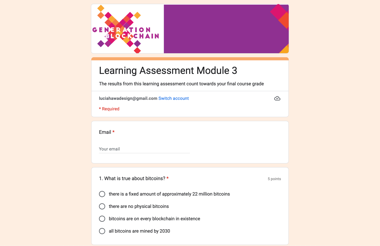 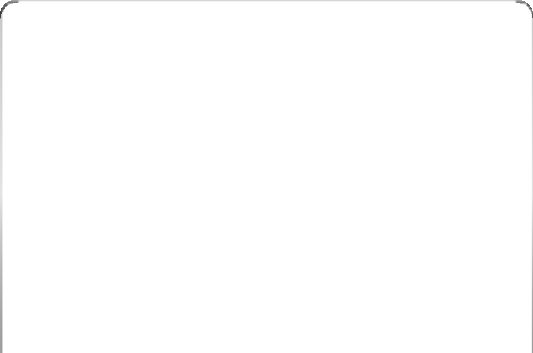 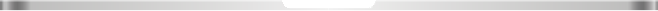 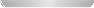 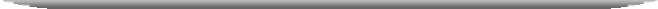 Kliknij, aby wziąc udział.
29
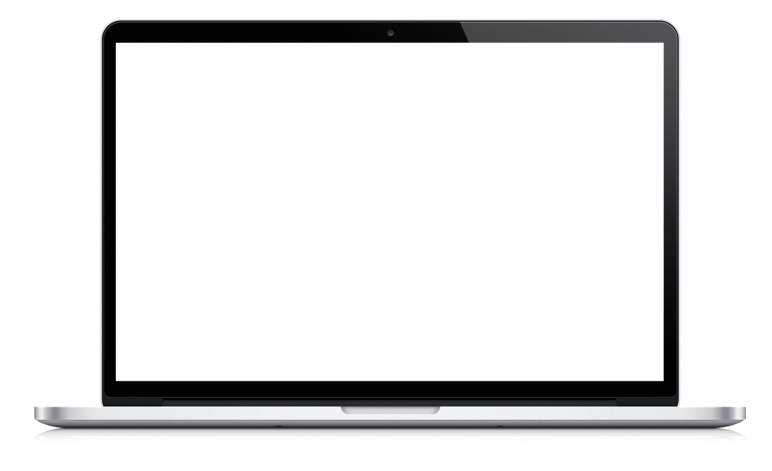 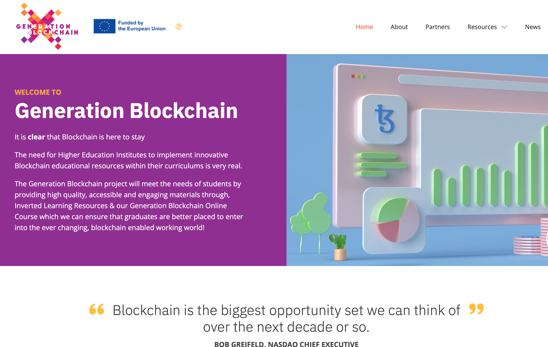 www.generationblockchain.eu
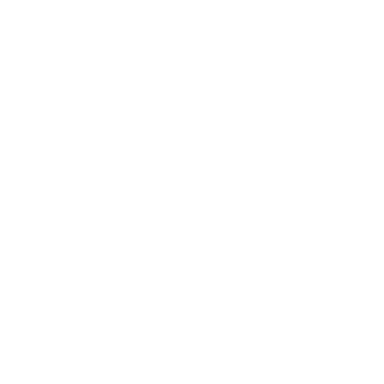